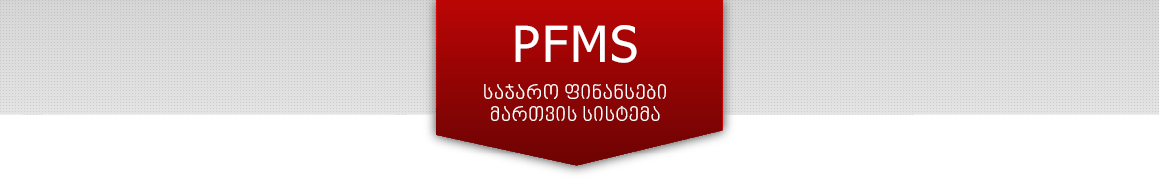 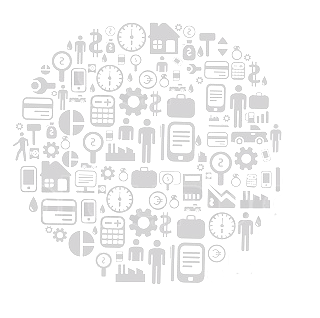 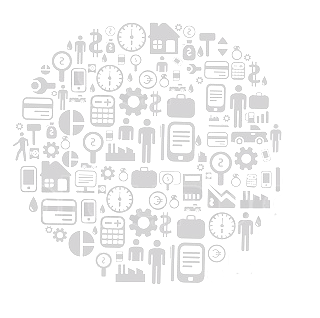 eTreasury
State Treasury Electronic Service System
LEPL Financial-Analytical Service, Ministry of Finance
October, 2015
Aleksandre khuskivadze, Head of the  Research and Systems Analysis Department
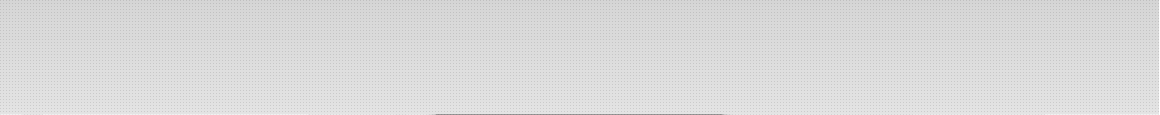 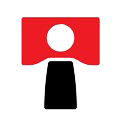 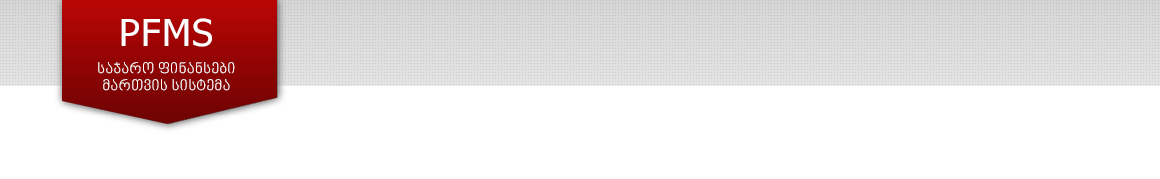 Personal Introduction and Agenda
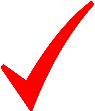 Personal Introduction
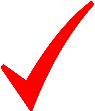 eTreasury – System designation, development phases
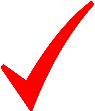 eTreasury structure and modules
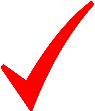 Functionality of the System
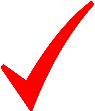 Questions And Answers
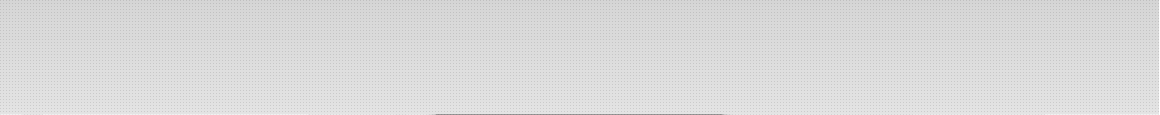 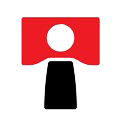 2
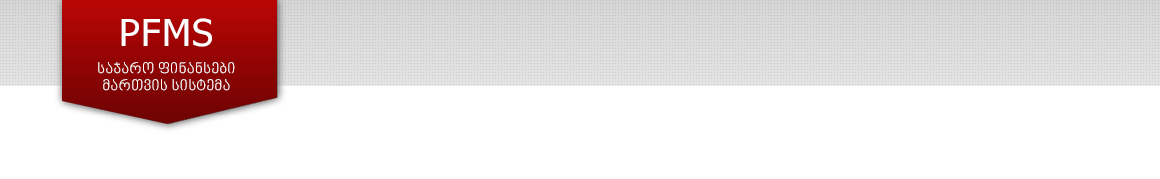 eTreasury development phases
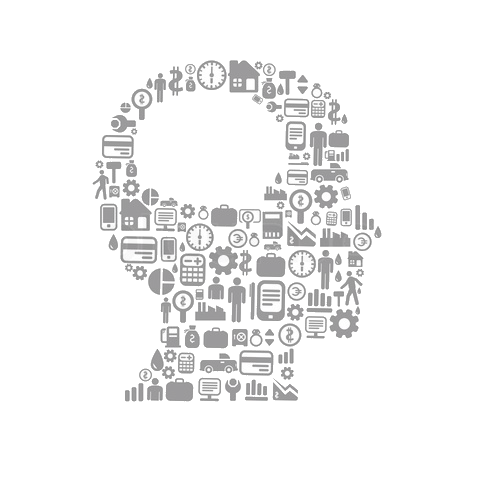 eTreasury – State Treasury electronic service system is developed by LEPL Financial-Analytical service (In-House Development)

eTreasury system development stages:

2010 - established first version of the System;

2012 – launched a new version of the System;

2015 – SGE and LEPL’s are involved in the System.
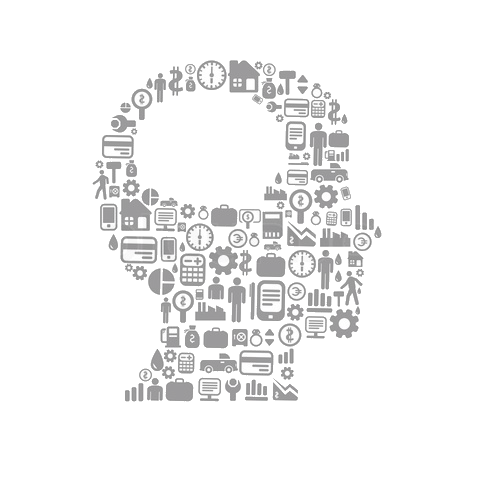 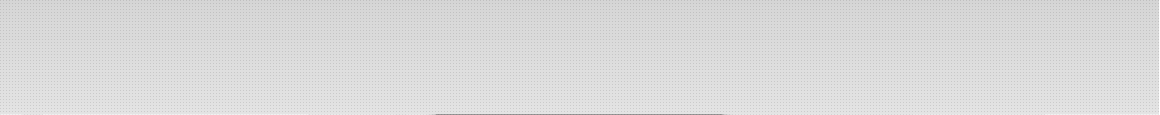 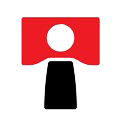 3
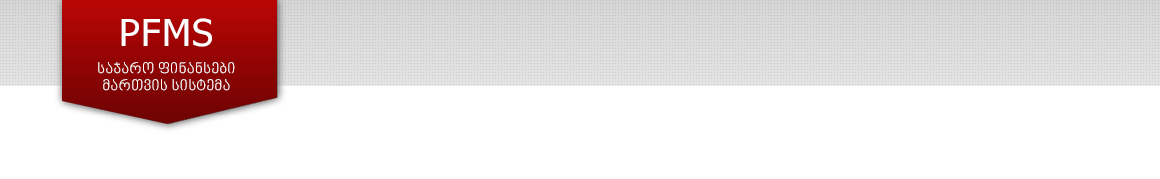 eTreasury - State Treasury electronic service system designation
The system enables budget spending organizations to submit documents and annexes in electronic format and manage the budgetary funds; 

This system enables budget spending organizations to transfer their funds online; 

Main goal of the system is to provide effectiveness and transparency of the State Treasury activities and reduce operational and financial risks; 

Also, the system features include ability to generate/compile different types of reports, that provide complete and classified information about state expenses.
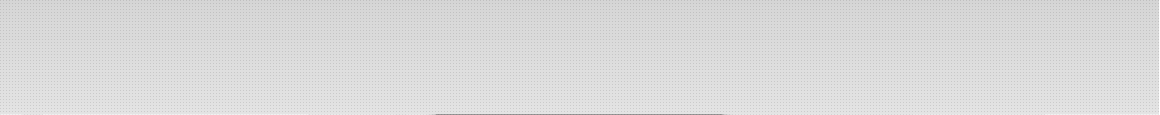 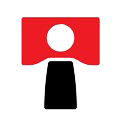 4
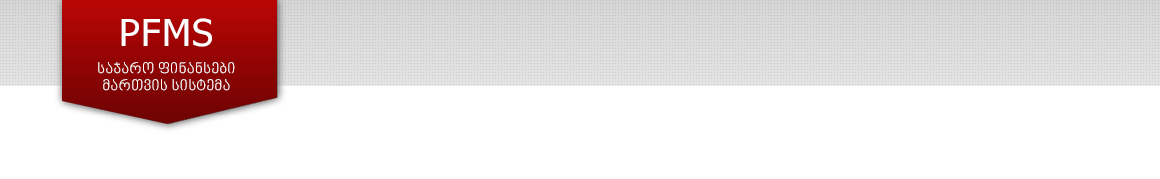 eTreasury structure
eTreasury system consists of three Sub-System (with 3 different access points):

Front Office (Spending unit) – resource and transaction management for government-financed organizations;

Middle Office (Spending unit) – the assembly of necessary tools for Self-government entities to carry out operations and cost control, monitoring and analysis; 

Back Office (Treasury) - the assembly of necessary tools for State Treasury to carry out state funds and expenses control, monitoring and analysis.
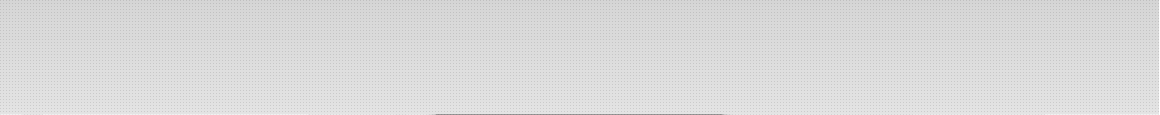 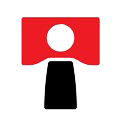 5
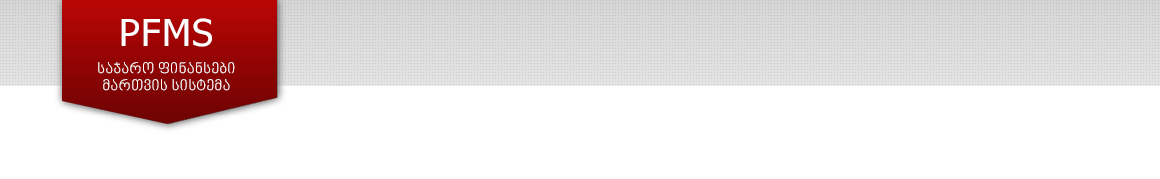 eTreasury system modules
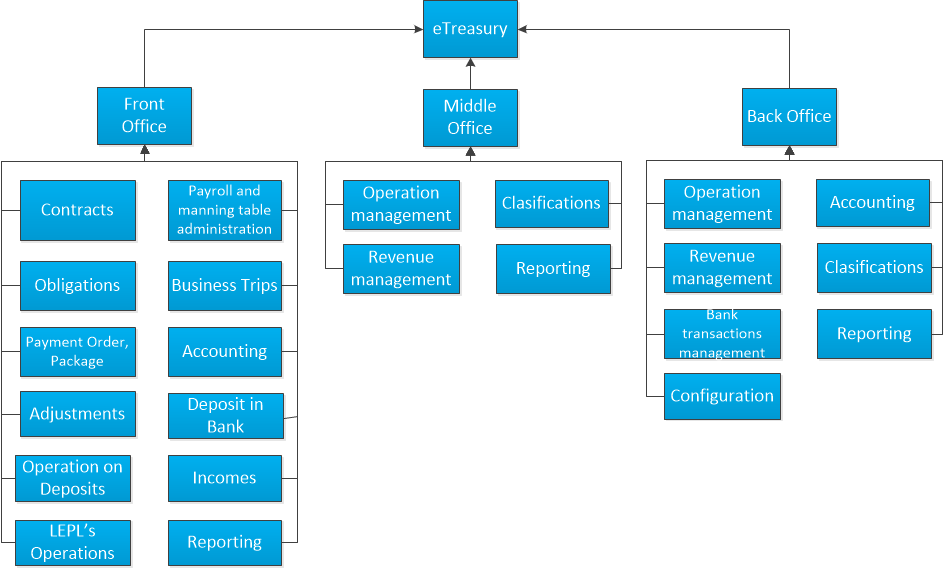 Infrastructure
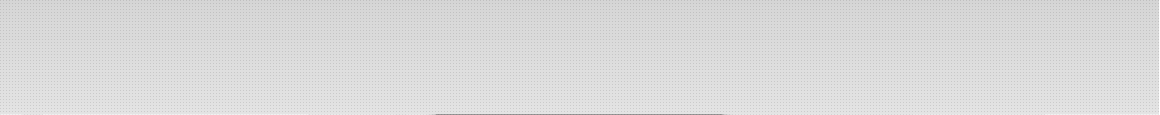 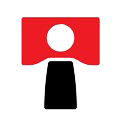 [Speaker Notes: Forest management system to add.]
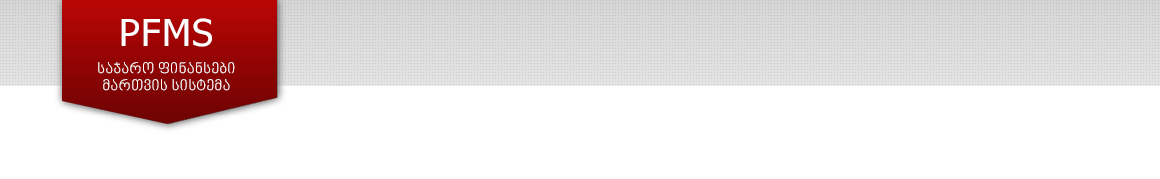 Procurement process in eTreasury
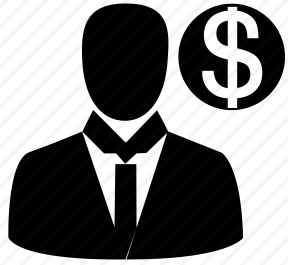 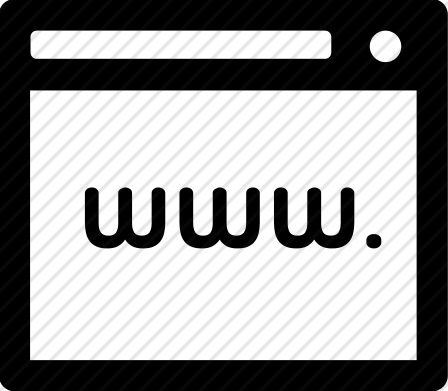 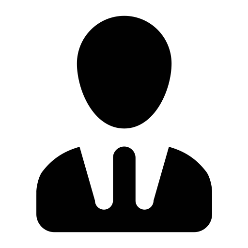 Make Offer
Announces Tender
Vendor A
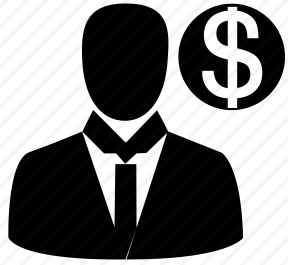 Spending Unit
Make Offer
Spa.ge
Sending Details of Tender via e-service
Make Offer
Vendor B
Register Contract
Infrastructure
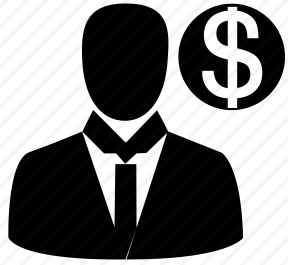 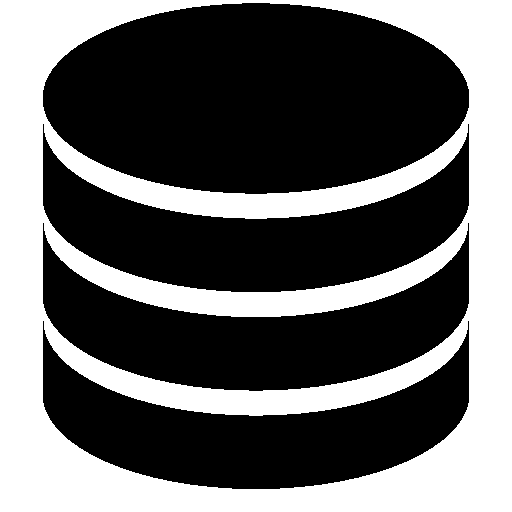 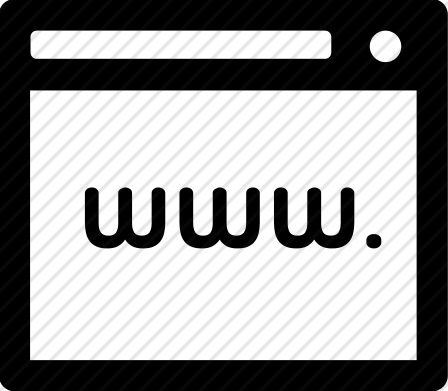 Retrieve
Vendor X
eTreasury.ge
Treasury Database
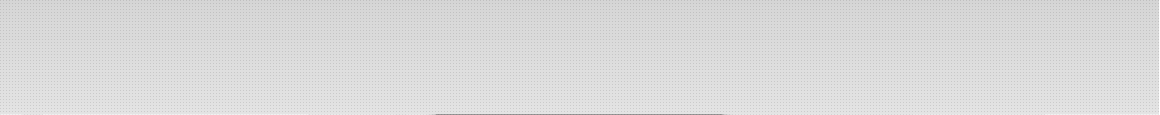 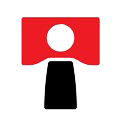 [Speaker Notes: Forest management system to add.]
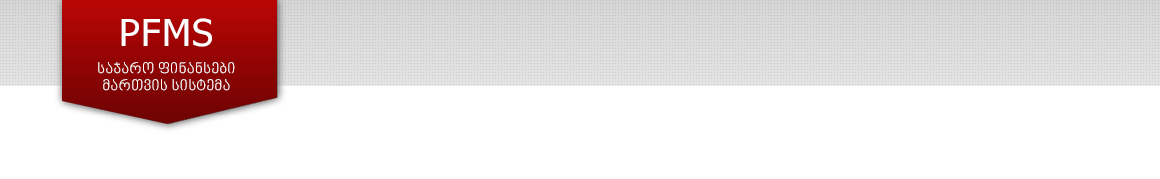 Procurement process in eTreasury
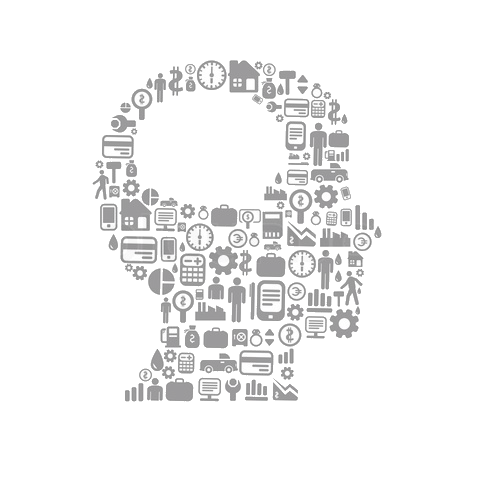 Contract Data Received From State Procurement Agency in eTreasury


Contract Date

Contract Number

Contract Amount

Winner Organization

Purchased Goods (Using CPV – Current Procurement Vocabulary)
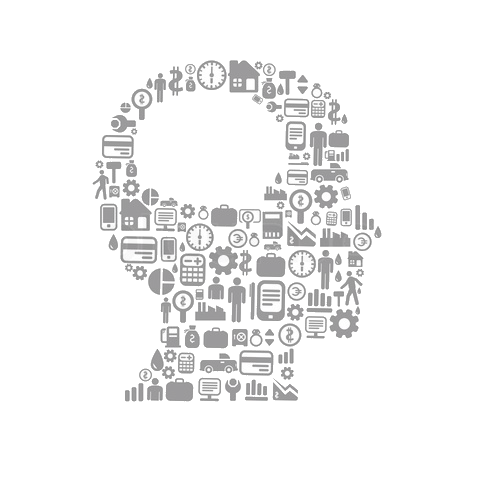 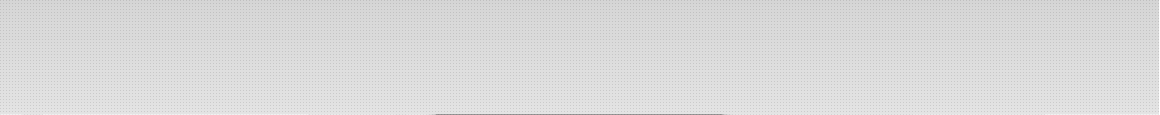 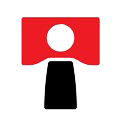 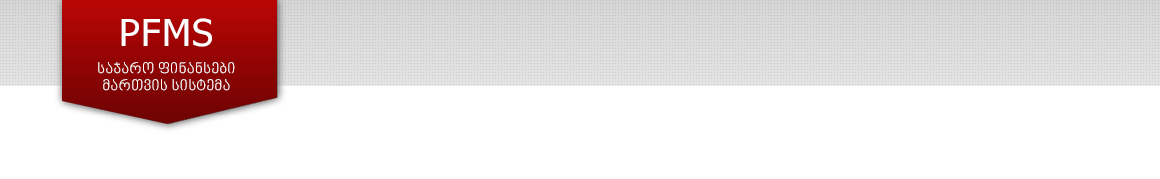 Payment process in eTreasury
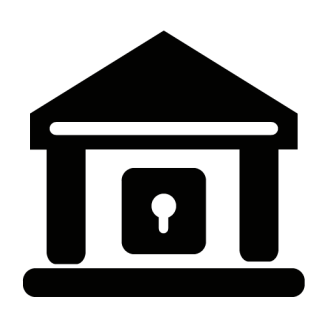 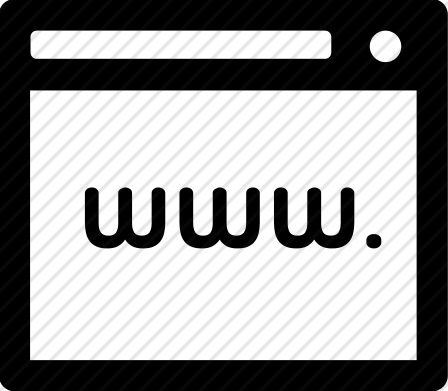 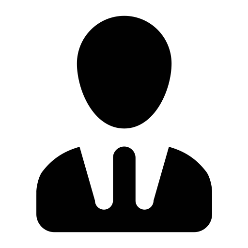 Send Payment
Registers Payment
Confirm Payment
Spending Unit
eTreasury.ge
National Bank
(RTGS )
Sending Payment Details via e-service
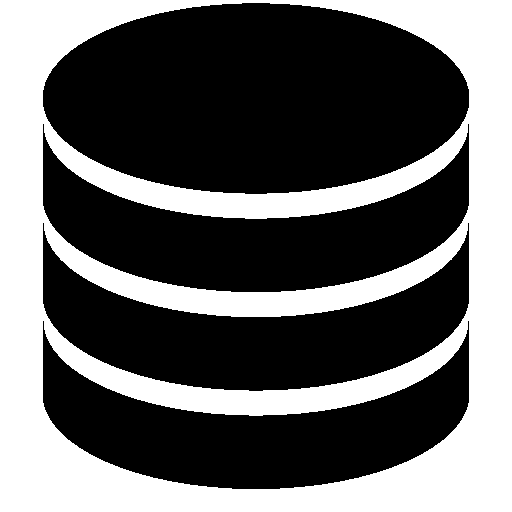 Procurement DB
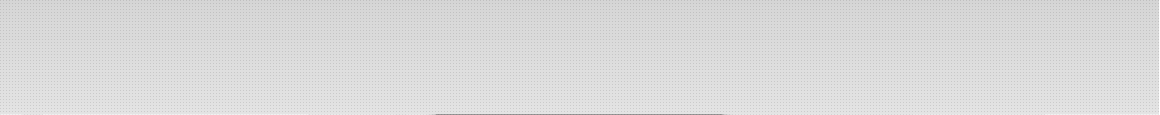 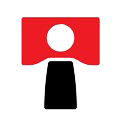 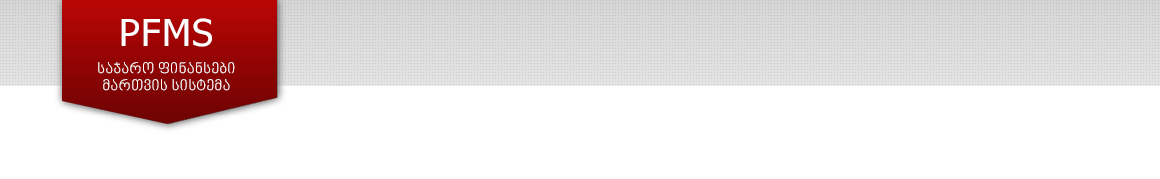 Payment process in eTreasury
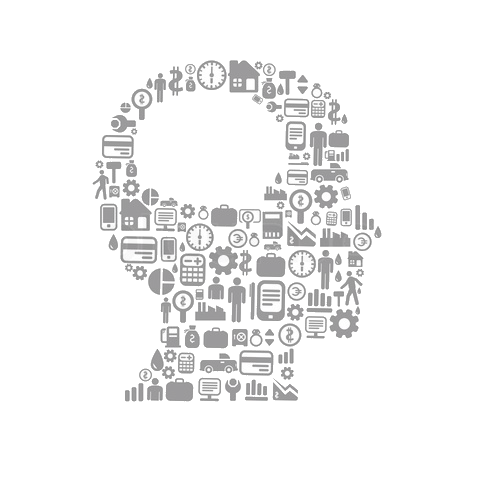 Payment Data Sent To Procurement Agency from eTreasury



Payment Amount

Payment Date

Payment Receiver
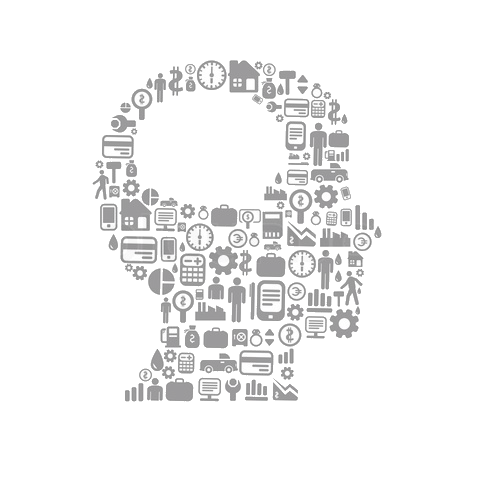 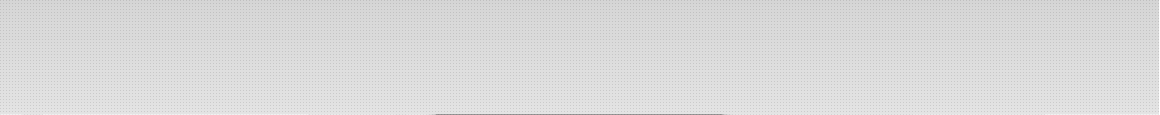 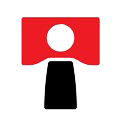 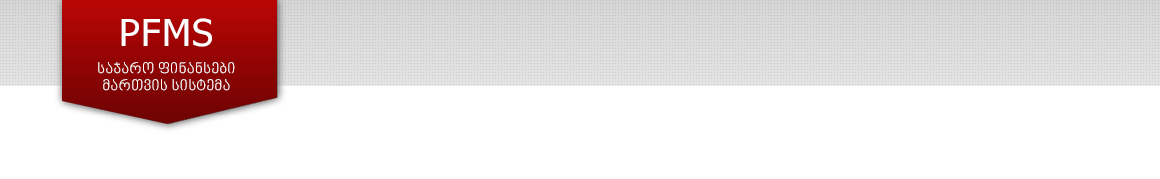 Payroll process in eTreasury
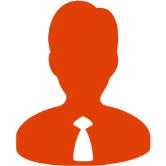 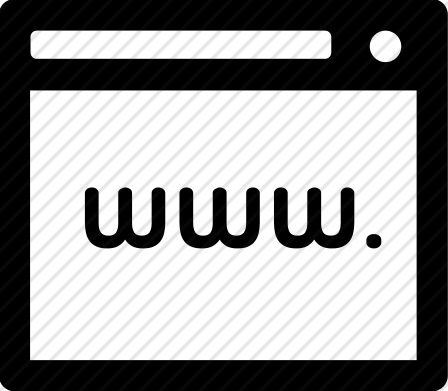 Package approval
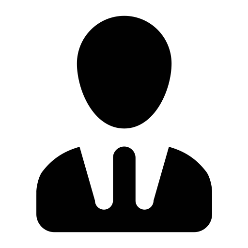 Treasury empoyee
Spending Unit
eTreasury.ge
(Back Office)
Send Package to the bank
Generate the payroll registry, Payroll registry accrual, 
Automatic creation of package, 
Package approval
Send Package to the treasury
Infrastructure
Approval of Package and send to the treasury
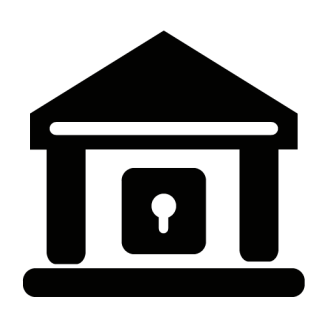 Confirm Payment
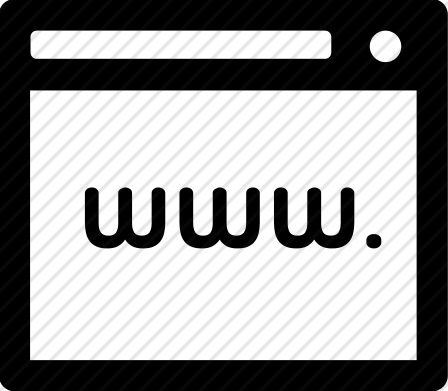 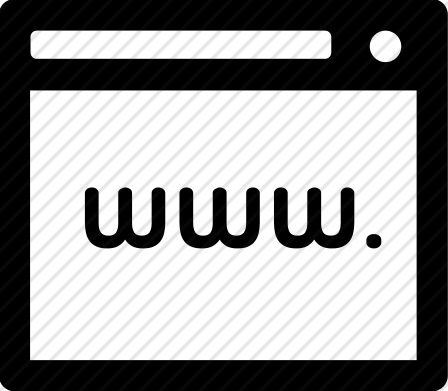 Send Package
National Bank
(RTGS )
eTreasury.ge
(Middle Office)
eTreasury.ge
(Front Office)
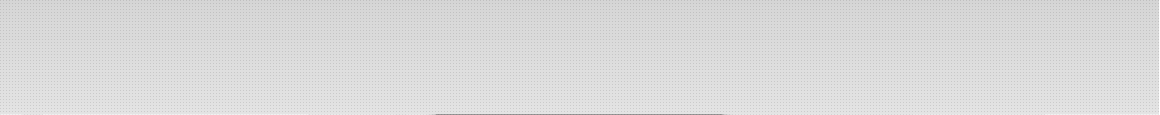 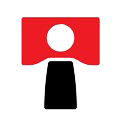 [Speaker Notes: Forest management system to add.]
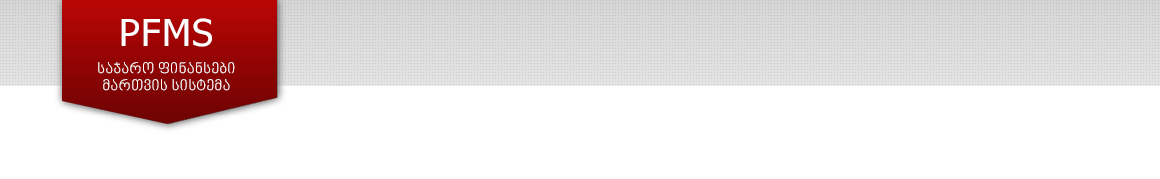 Payroll process in eTreasury
Payroll Data Generated in eTreasury


Preparation Date (filled automatically)

Number, Name and Document type

Basis (application or targeted grant)

Period

Type of Data generation (manning table, file upload)

Structural unit

Accrued and  deductible amounts
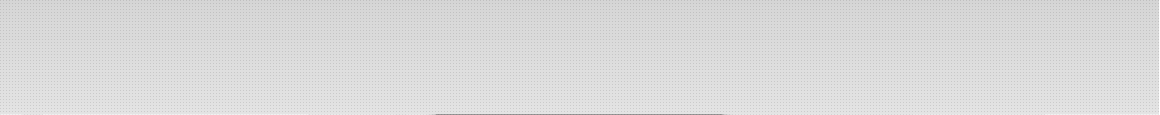 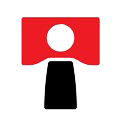 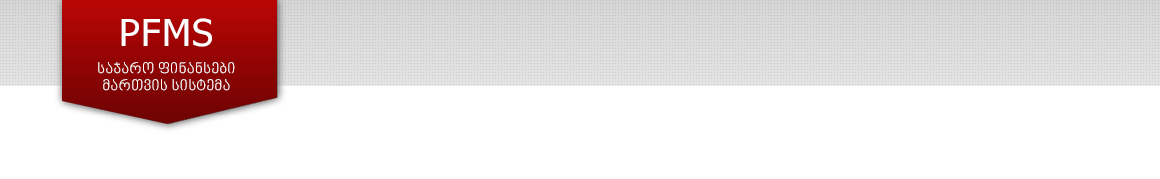 Benefits Achieved
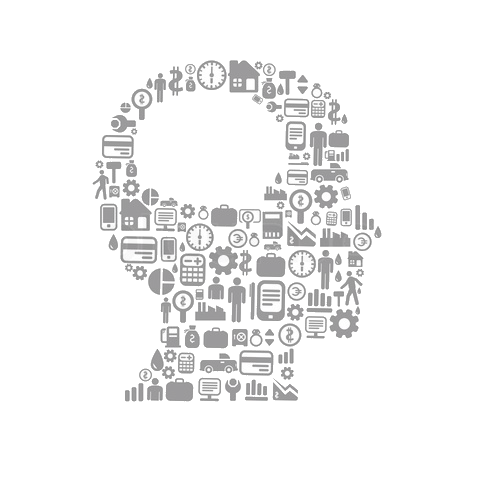 Automated information exchange process between State Treasury and spending organizations

Simplified budget services provided to organizations

Increased information exchange effectiveness and efficiency

Simplified transaction process 

Minimized administration expenses

Effective management of the processes
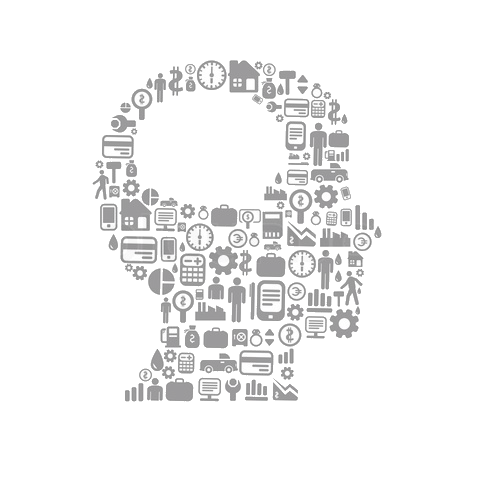 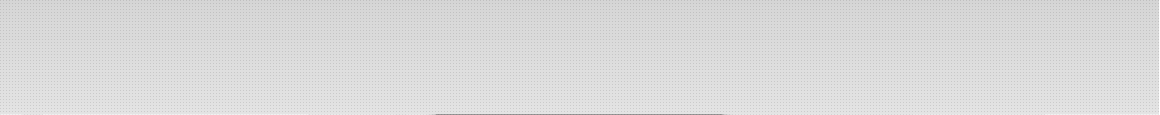 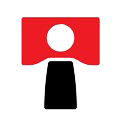 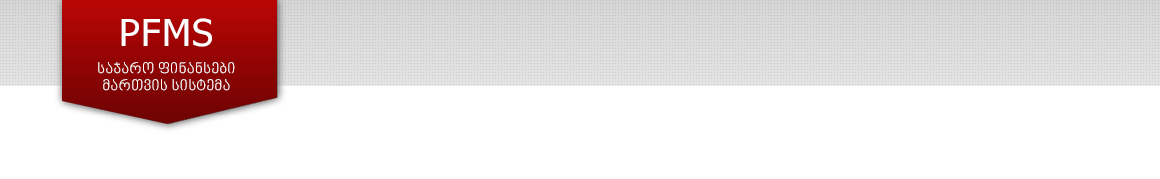 Future Plans
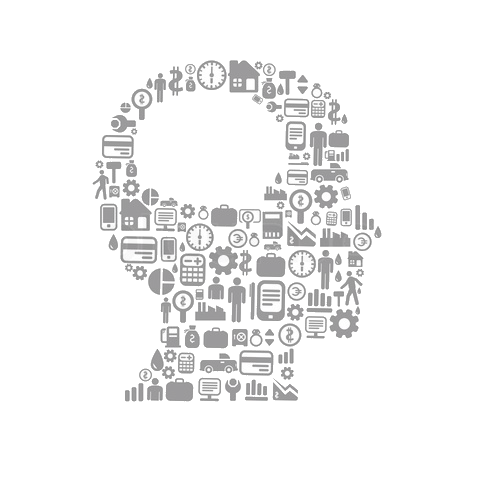 From 2015 to 2020 the system will be Expanded
Further Integration with eHRMS

Automation of non-financial assets procurement operations and accountings of budget organizations

Improve capital asset management by establishing a register of capital assets

Implementation Assets/inventories and other non-monetary operations

Reflection of all the accrual and cash transactions in the main book of accounting of the system
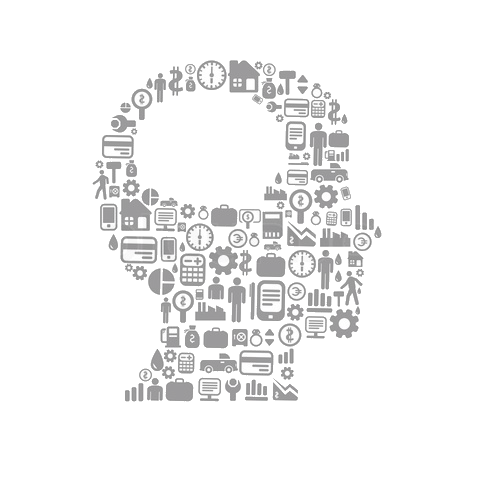 Infrastructure
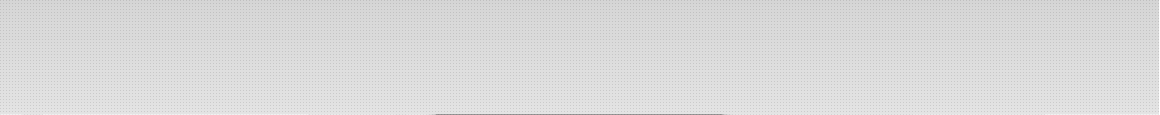 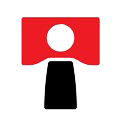 [Speaker Notes: Forest management system to add.]
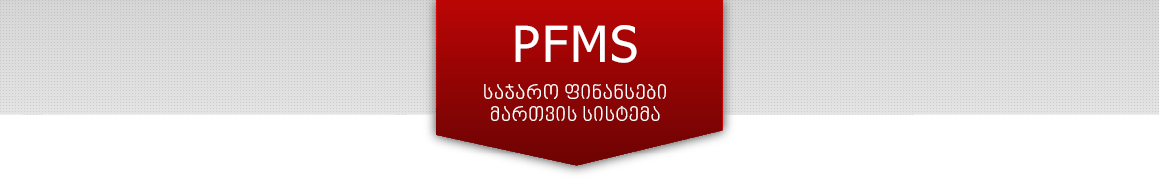 Thanks for your attention!
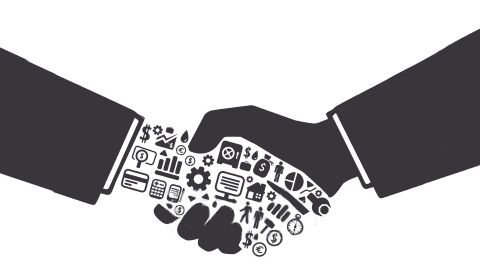 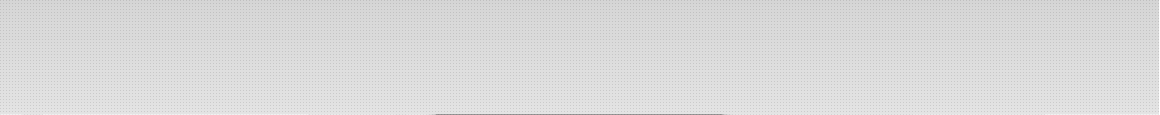 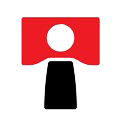